July 2018
July 2018 Sub 1 GHz Interest Group
Date: 2018-07-09
Authors:
Notice: This document has been prepared to assist IEEE 802.19. It is offered as a basis for discussion and is not binding on the contributing individual(s) or organization(s). The material in this document is subject to change in form and content after further study. The contributor(s) reserve(s) the right to add, amend or withdraw material contained herein.
Benjamin Rolfe BCA/MERL
Slide 1
July 2018
Sub 1GHz Interest GroupClosing ReportIG Chair and Recording Secretary: Benjamin Rolfe, BCA, MERL
Slide 2
Benjamin Rolfe BCA/MERL
July 2018
Sub-1GHz Coexistence Interest Group
The Interest Group had 2 meeting slots
Tuesday PM1
Thursday PM1
Reviewed objectives
Heard some technical  proposals and had good discussions
Reached some conclusions and a recommendation
Slide 3
Benjamin Rolfe BCA/MERL
July 2018
Meeting Objectives
Review simulation results
 Continue work on simulation parameters
 Begin use on use cases
Slide 4
Benjamin Rolfe BCA/MERL
July 2018
Objectives of the IG
Developed simulation models and scenarios to characterize coexistence
Reviewed results from quite a few
See potential issues and potential for success
Evaluate possible actions in 802 to improve coexistence characteristics
Reviewed and discussed coexistence results
Discussed  possible mitigation techniques and strategies and found the following have promise:
Implementation Strategies?
Operational/deployment guidance?
Have a recommendation for the Working Group
Slide 5
Benjamin Rolfe BCA/MERL
July 2018
Conclusions
Promoting and enabling good coexistence between 802.15.4 based systems and 802.11 bases systems in the sub-1GHz bands is very important – there is lots of interest and value.
802 has the ability to enable and promote good coexistence
There are ways in which 802.11 and 802.15.4 can coexist
Recommending best practices for use of each service when coexistence is required (i.e. same physical area) can be very valuable
It may be enough to provide best practices for configuration and deployment, i.e. how to use the flexibility already present in both standards
Defining such practices is a good place to begin
Slide 6
Benjamin Rolfe BCA/MERL
July 2018
Recommendation
That 802.19 develop a recommended practice for sub-1GHz coexistence focused on coexistence of 802.11 and 802.15.4 to provide guidance  on best use of the standards.

Motion: The Sub 1GHz Interest Group recommends that 802.19 form a study group to develop the PAR and CSD documents for “Recommended Practice for Sub-1GHz coexistence”.
Slide 7
Benjamin Rolfe BCA/MERL
July 2018
Working Group Motion
Motion: that the 802.19 Working Group seeks approval from the 802 EC to form a study group in 802.19 to develop the PAR and CSD documents for “Recommended Practice for Sub-1GHz coexistence” and additionally authorize the 802.19 WG Chair to make any necessary changes to these docs required to support the submission.
Slide 8
Benjamin Rolfe BCA/MERL
July 2018
Thank You!
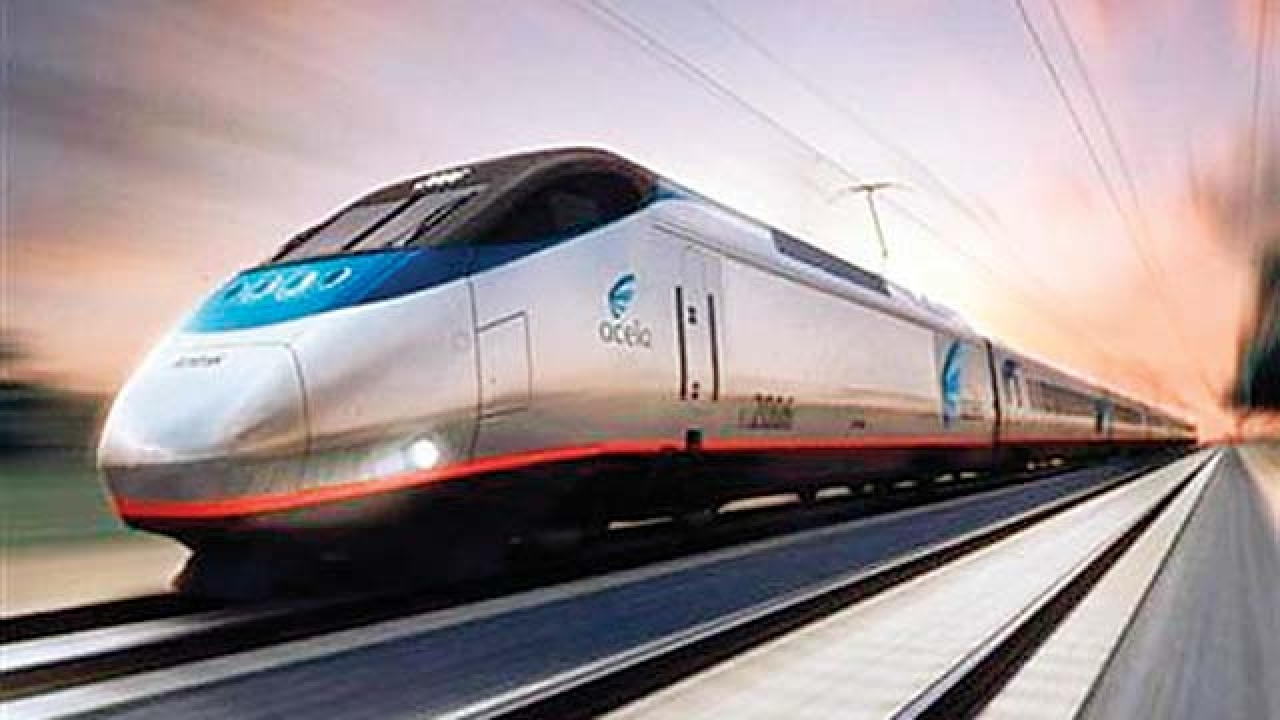 Slide 9
Benjamin Rolfe BCA/MERL